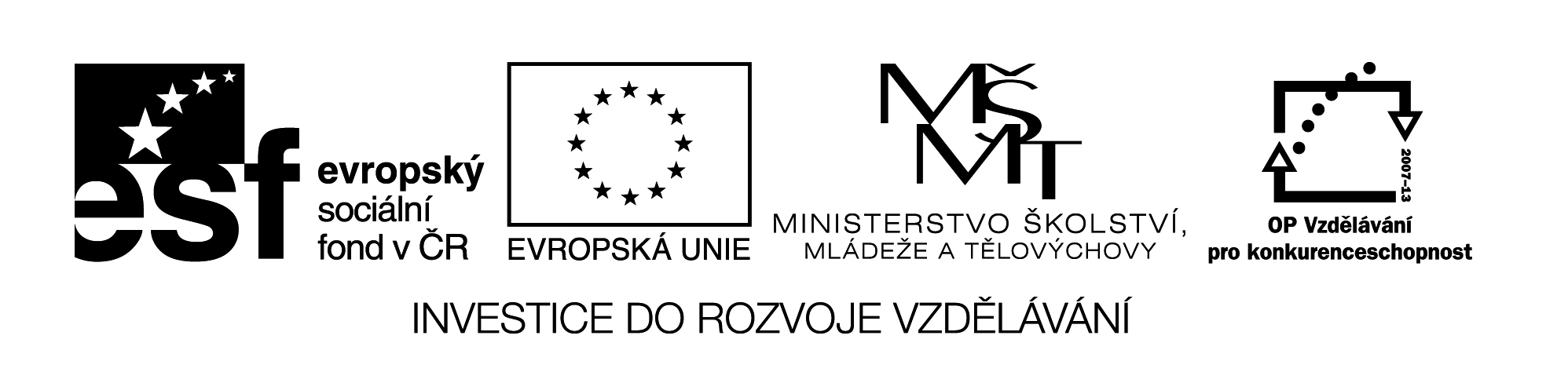 Změny kmenových samohlásek
Vzdělávací materiál byl vytvořen v rámci projektu 
Inovace a zkvalitnění výuky na Slovanském gymnáziu
CZ.1.07/1.5.00/34.1088
Změny v kořenu slovesa - cambios de la raíz verbal
E - IE
O - UE
E - I
Verbos con el cambio E - IE
EMPEZAR
DESPERTARSE
MENTIR
SENTIR
COMENZAR
PENSAR
QUERER
CALENTAR
SENTARSE
PREFERIR
ATENDER
ENCENDER
ENTENDER
CERRAR
PERDER
IE
EMP
ZO
EMP
IE
ZAS
EMP
IE
ZA
Zde nepravidelnost neplatí
ZAMOS
E
EMP
E
EMP
ZÁIS
IE
EMP
ZAN
Zpět na časování
Jít dál
Verbos con el cambio O - UE
ALMORZAR
VOLAR
MORIR
CONTAR
PODER
SOLER
COSTAR
PROBAR
ACORDAR(SE)
ENCONTRAR
RECORDAR
MOVER(SE)
JUGAR
DORMIR(SE)
RESOLVER
RMO
UE
D
RMES
UE
D
D
UE
RME
Zde nepravidelnost neplatí
RMIMOS
O
D
O
D
RMÍS
UE
D
RMEN
Zpět na časování
Jít dál
Cambios E - I
PEDIR
ELEGIR
SEGUIR
CONSEGUIR
VESTIR
DECIR
REPETIR
MEDIR
DESPEDIR
I
GO
S
I
S
GUES
S
I
GUE
Zde nepravidelnost neplatí
S
E
GUIMOS
GUÍS
S
E
I
GUEN
S
Zpět na časování
Jít na test
EMPEZAR
ENCONTRAR
VOLAR
SENTIR
COMENZAR
DECIR
TENER
CALENTAR
SEGUIR
DORMIR
ATENDER
JUGAR
ENTENDER
ENCENDER
VENIR